www.zooclub.ru
34 ИНТЕРЕСНЫХ ФАКТА О ТАРАКАНАХ
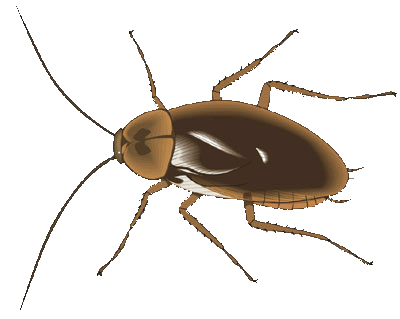 Тараканы — теплолюбивые и влаголюбивые насекомые, ведущие преимущественно ночной образ жизни. Таракановые являются одними из самых выносливых насекомых. Некоторые тараканы способны до месяца прожить без пищи.
[Speaker Notes: http://zooclub.ru/fakty/o_tarakanah.shtml]
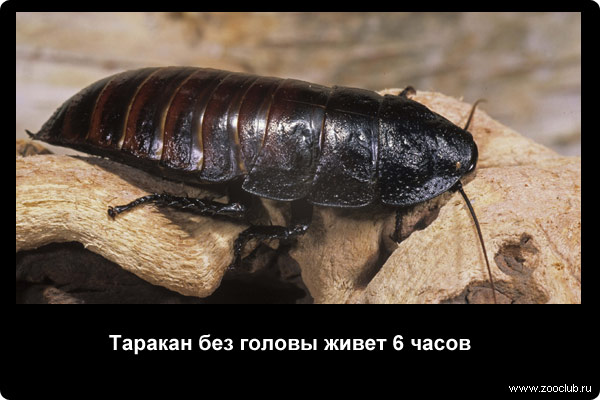 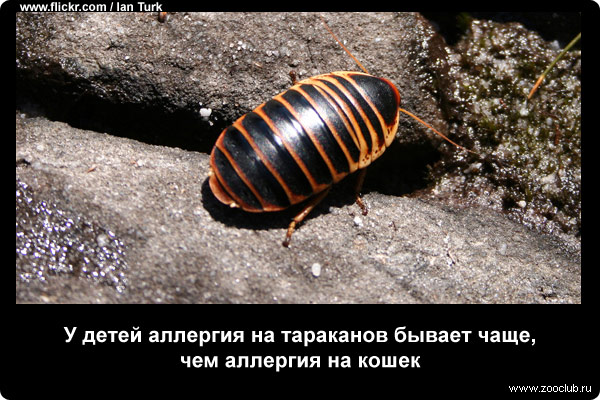 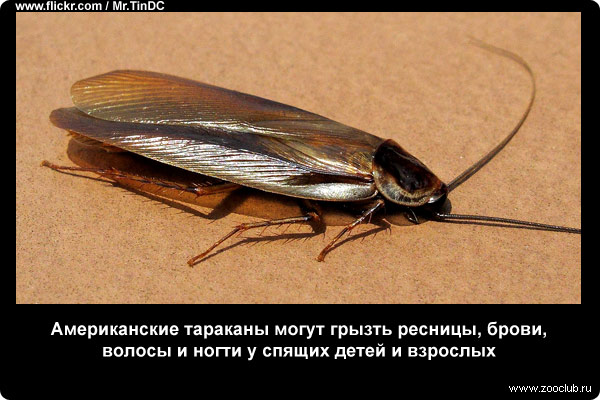 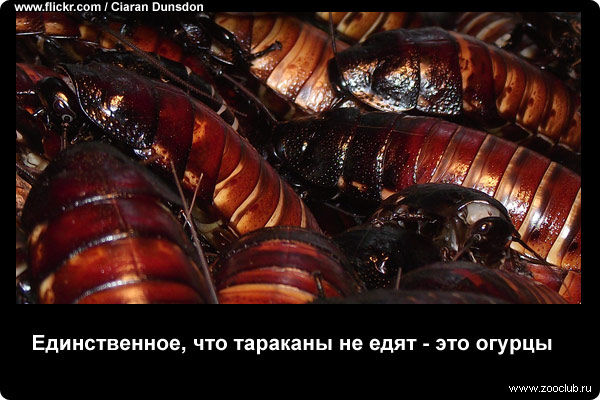 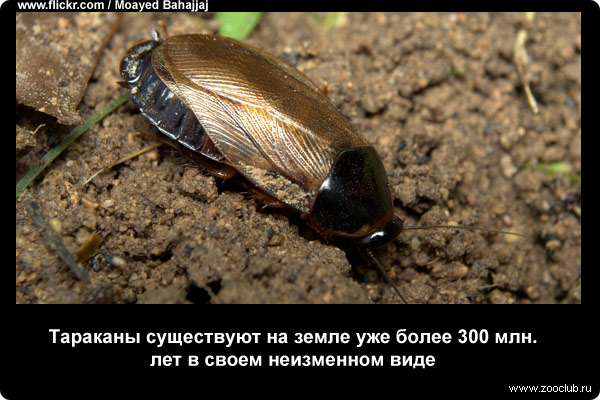 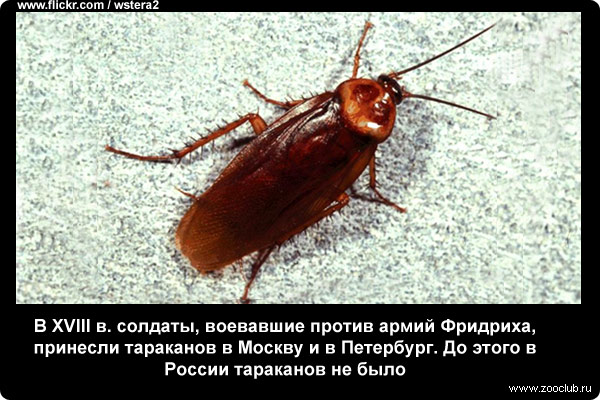 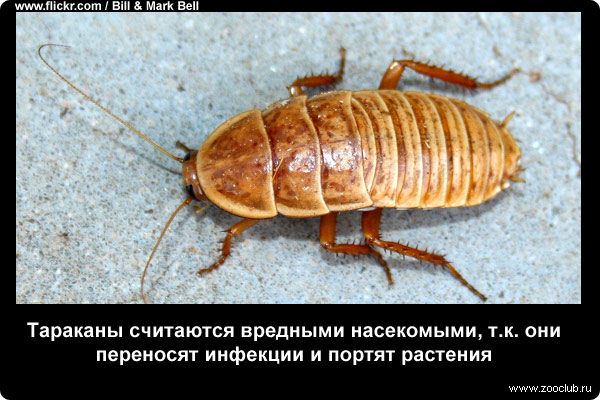 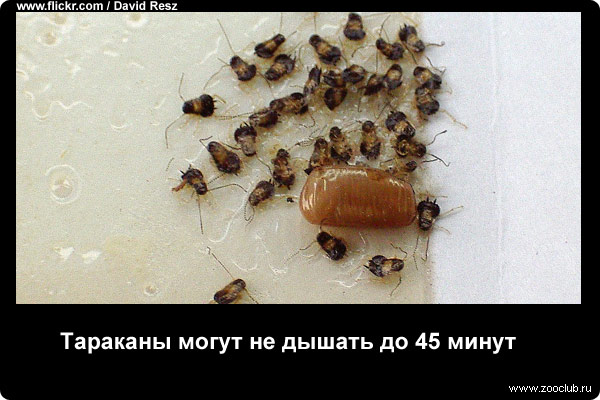 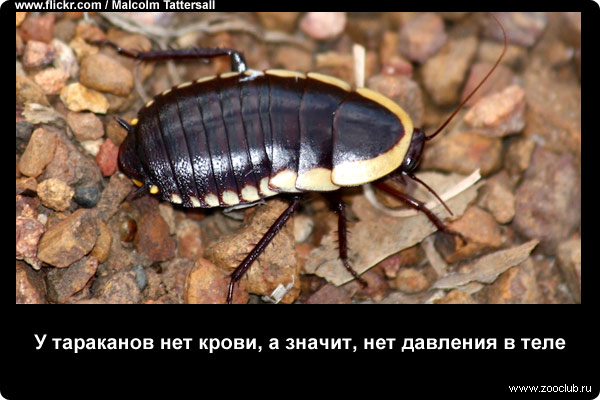 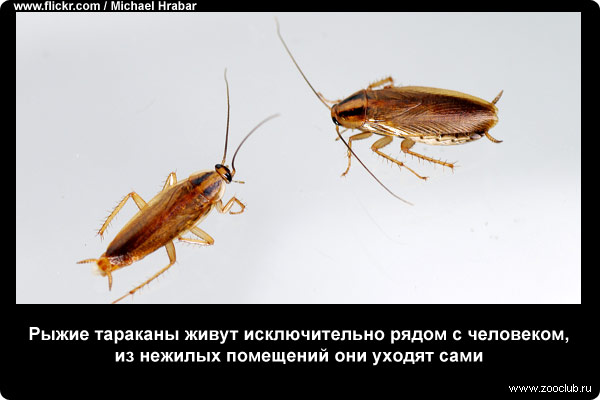 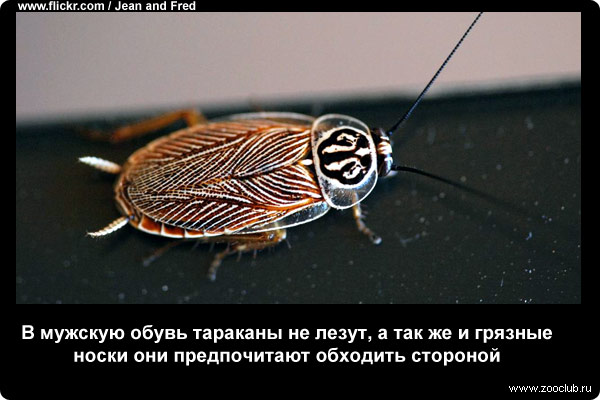 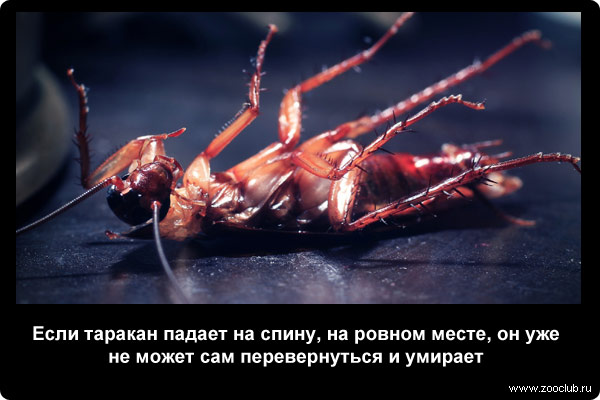 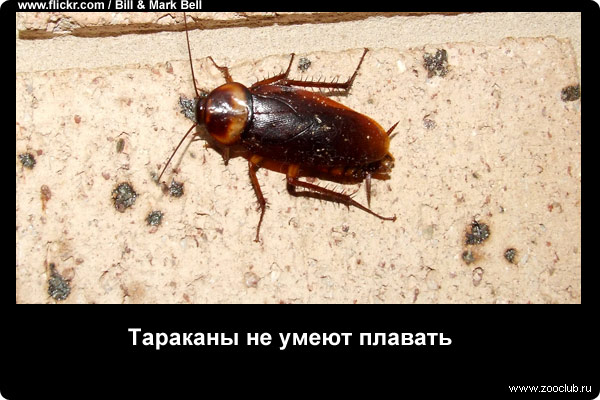 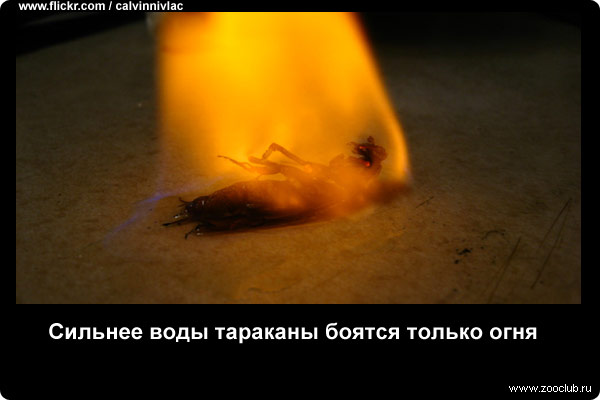 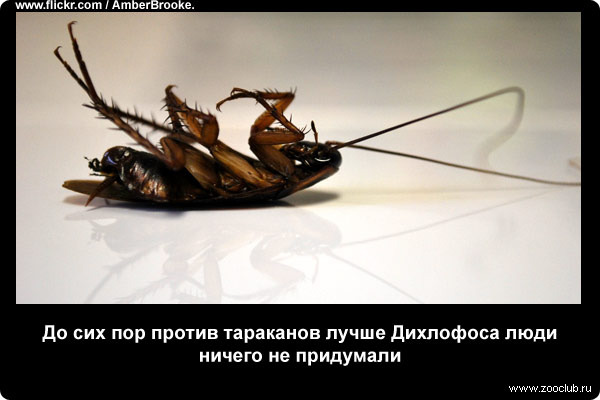 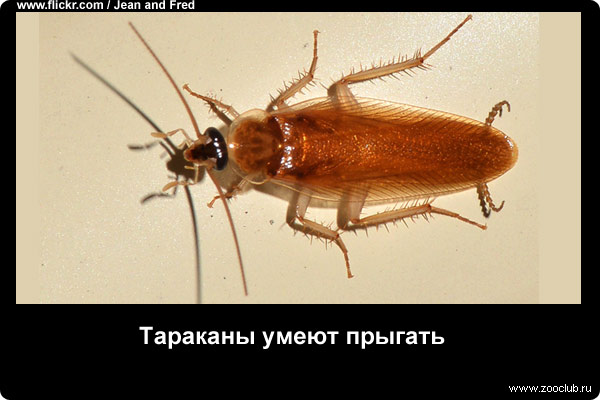 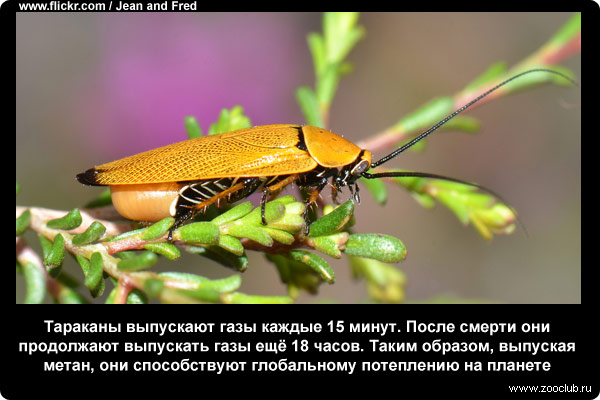 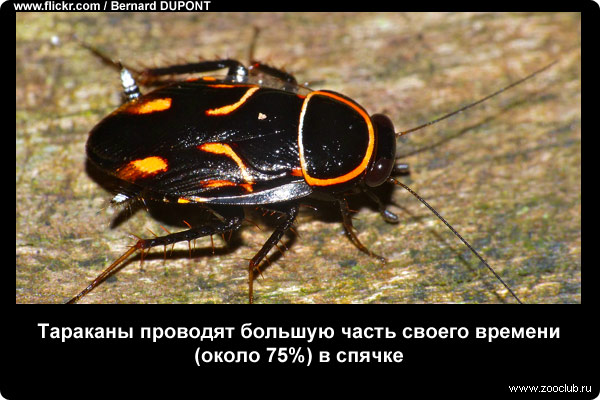 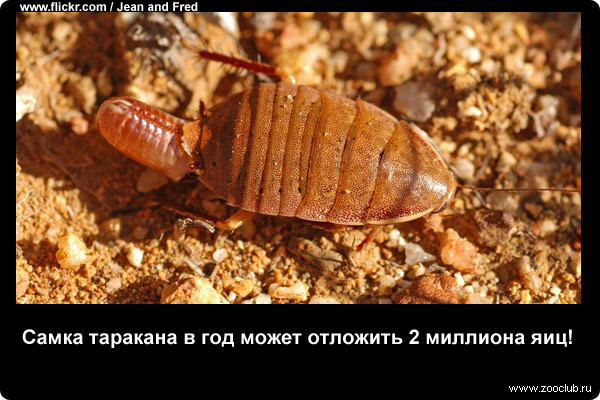 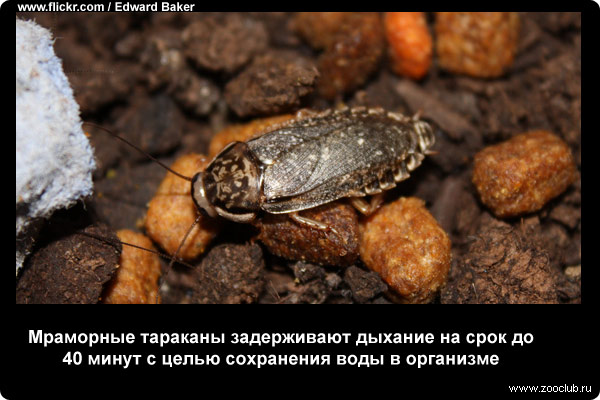 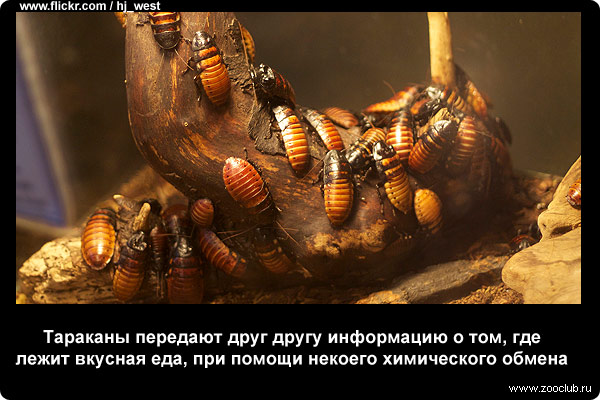 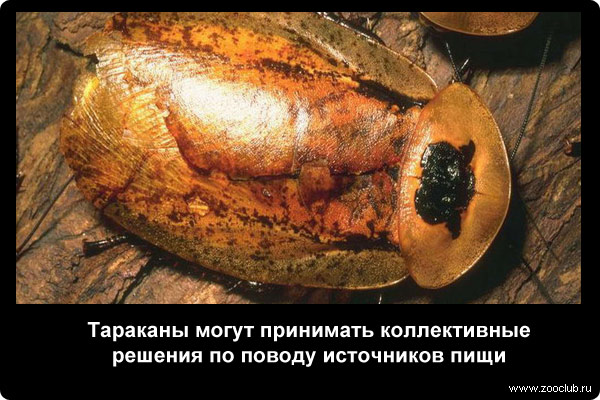 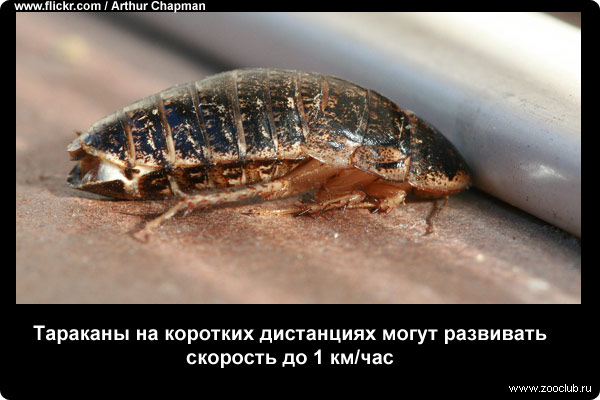 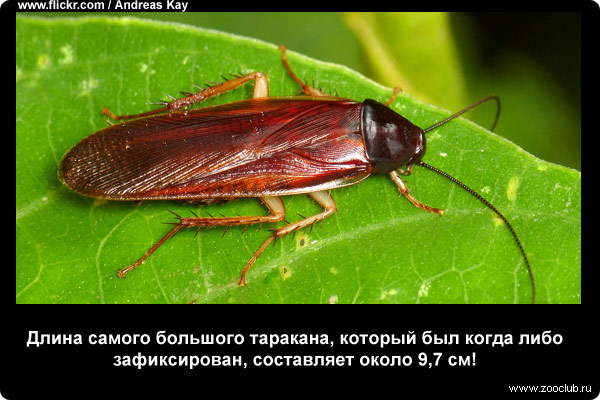 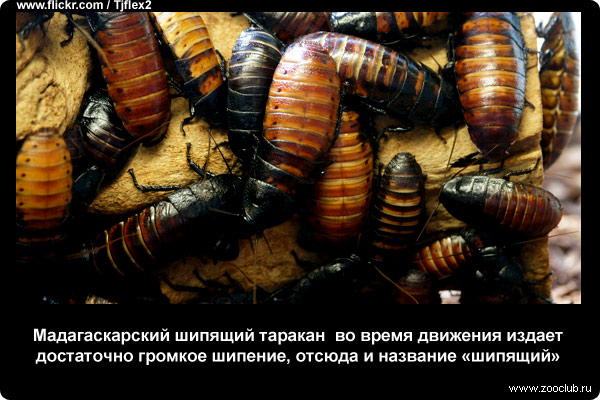 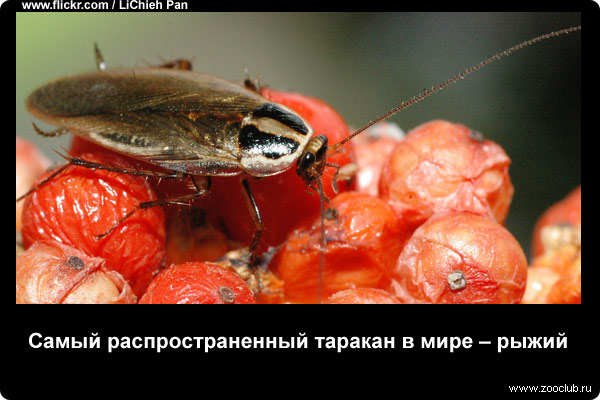 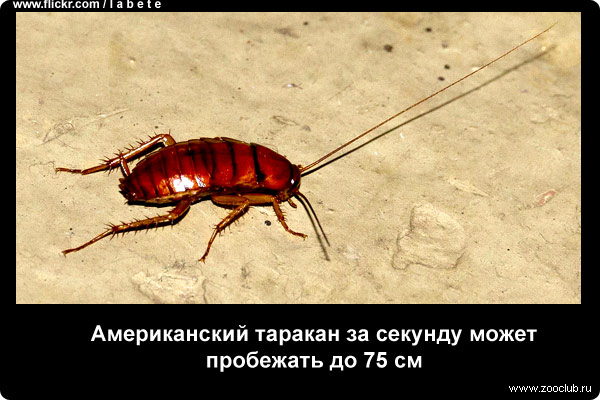 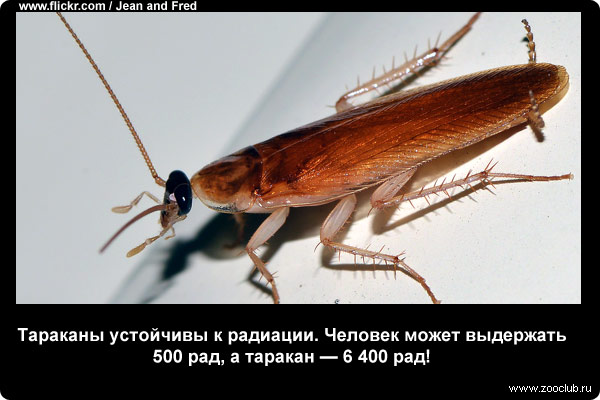 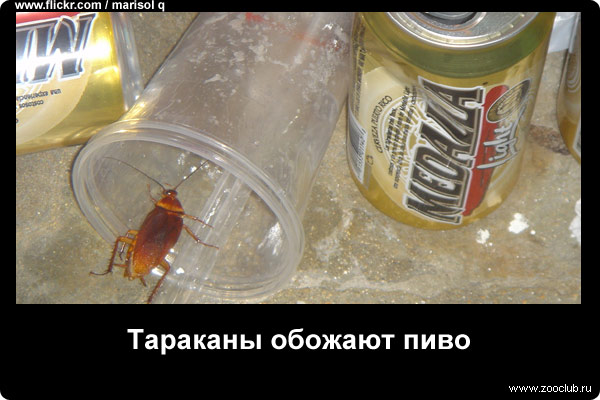 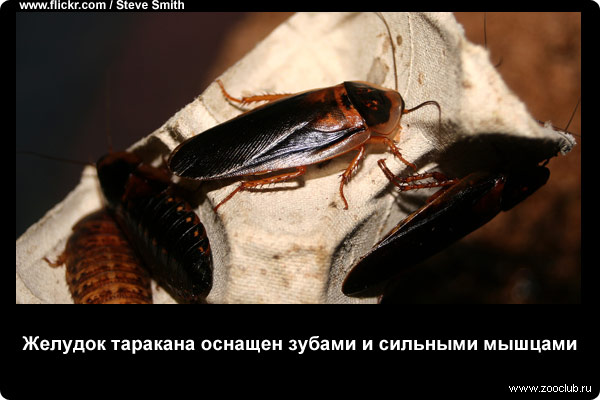 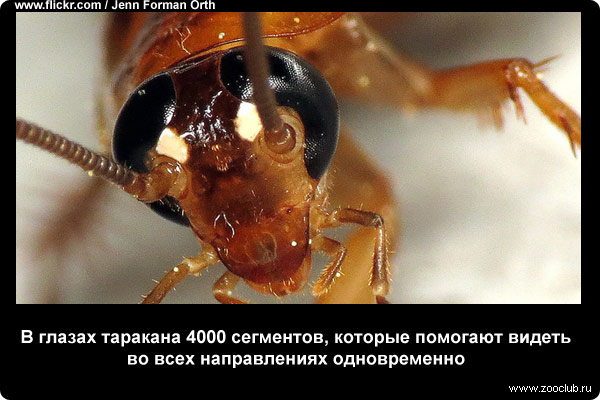 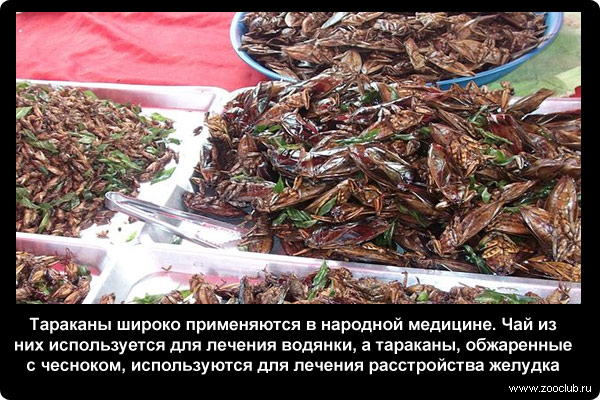 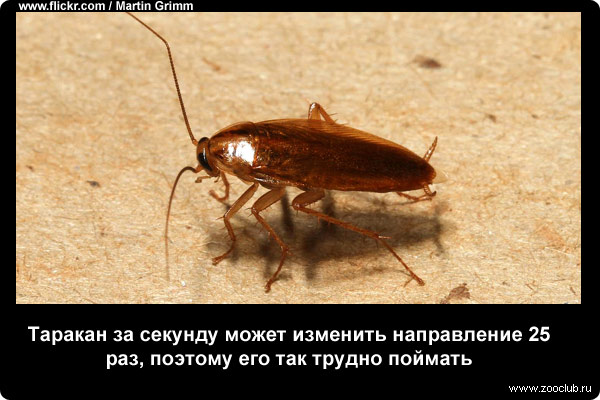 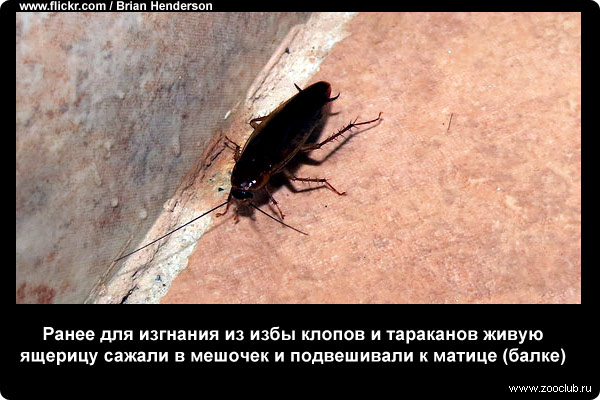